感恩遇见，相互成就，本课件资料仅供您个人参考、教学使用，严禁自行在网络传播，违者依知识产权法追究法律责任。

更多教学资源请关注
公众号：溯恩高中英语
知识产权声明
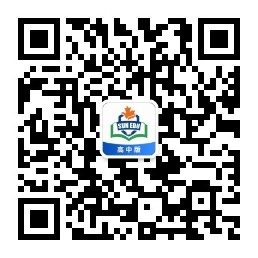 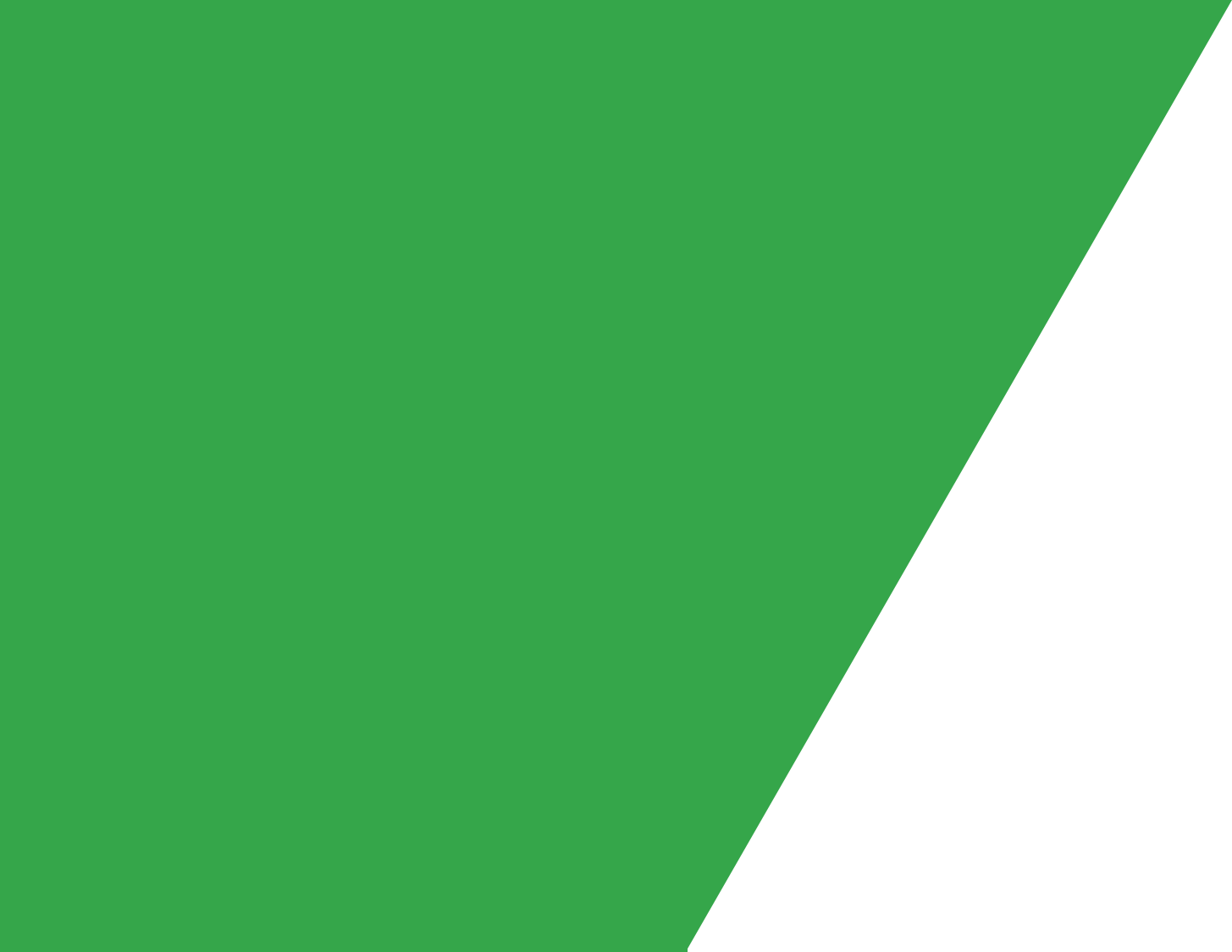 2022年浙江首考
英语说明文篇章结构图示呈现及考题位置定位
朱建焕    邵晓誉
线条
色彩
图示化呈现工具:
虚实
图形
图示化呈现工具:
1. 线条：每一篇语篇都是由具体的词汇构成，但是在驾驭和复述语篇的时候，如果单纯记熟这些词汇，显然在效率和准确性上难免要大打折扣，但是通过不同的数学线条，无论在直观和整体性上面都会好上很多，所以结构图示的首要工具是线条。
2. 虚实：不是每一条线条都是千篇一律，对应文字信息笼统性语言讲述要点和具体性呈现细节，我们将分别使用虚线和实线来对应呈现。虚线用来呈现那些笼统性的文字信息，如中心思想和每一段的段落大意；实线用来呈现那些具体性的文字信息，如数据材料和事例证明。
图示化呈现工具:
3. 色彩：无论是笼统信息或具体信息，每一条线条根据意思都可以分类为褒义信息、中性信息和贬义信息三种，为了体现区别，分别使用红色、蓝色和黑色这三种不同的色彩来指代，红色代表褒义信息，蓝色代表中性信息，黑色代表贬义信息。
4. 图形：为了更加精确图示化呈现语篇的结构，使用不同的图形来指代说明文中的构成要素。如引出部分(introduction)将用三角形△来指代，主题部分(topic)将用⊙来指代，阐述主题则分别用○、◇、□来表示how（主题存在情况）、why (主题发生原因)和what（主题产生后果）。
阅读B篇
结构分析
先扬（蒸汽机和电力革命对美国科技发展的重要性）
The United States rose to global power on the strength of its technology, and the lifeblood that technology has long been electricity. By providing long-distance communication and energy, electricity created the modern world. Yet properly understood, the age of electricity is merely the second stage in the age of steam, which began a century earlier.
后抑（以前没有人曾经把这两者的历史讲清楚这个遗憾）
"It is curious that no one has put together a history of both the steam and electric revolutions."
反衬法引出红色主题：一位科技历史学家生动的用书来把这两者阐述清楚
图示呈现
○
⊙
○
○
○
△：
第三段用红色基调讲述how（美国人精妙使用蒸汽机），第四五两段则是用蓝色基调讲述how (美国人如何使用技术手段把电灯引入千家万户和爱迪生如何使大规模使用电能成为现实)，最后一段则是红色基调讲述how(作者如何让这本书生动有趣)。
○
30
25
图示定位
⊙
○
○
○
24
24. What is Klein's understanding of the age of electricity?
    A. It is closely linked to the steam age.
    B. It began earlier than proper thought.
    C. It is a little-studied period of history.
    D. It will come to an end sooner or later.
 25. What can be inferred about Ned?
    A. He was born in New York City.	
    B. He wrote many interesting stories,
    C. He created an electricity company.
    D. He lived mainly in the 19th century.
26. What is the text?
    A. A biography.         B. A book review.
    C. A short story.        D. A science report.
△：
阅读C篇
结构分析
先扬（有规律锻炼对妇女的常见好处）
The benefits of regular exercise are well documented
后扬（有规律锻炼还有一项新的好处）
New researchers found that middle-aged women who were physically fit could be nearly 90 percent less likely to develop dementia（失智症）in later life，and as they did，it came on a decade later than less sporty women.
反衬法引出红色主题：中年妇女如果经常有规律锻炼，那么她们年老以后患失智症的可能性会大大降低
⊙
□
□
○
○
图示呈现
○
△：
第二段用红色基调讲述what（这项发现的意义所在），第三四五三段则是用蓝色基调讲述how (这个实验进展过程和实验结果)，最后一段则是黑色基调讲述what (这项发现的局限性)。
⊙
□
□
○
○
图示定位
28
○
△：
27
27. What is on the ever-growing list mentioned in the first paragraph?
    A. Positive effects of doing exercises.
    B. Exercises suitable for the middle-aged.
    C. Experimental studies on diseases.
    D. Advantages of sporty woman over man
28. Why did the researchers ask the woman to do bicycle exercise?
    A. To predict their maximum heart rate.
    B. To assess their cardiovascular capacity
    C. To change their habits of working out
    D. To detect their potential health problems
30
⊙
□
□
○
○
图示定位
28
○
29
29. What do we know about Dr Horder's study?
   A. It aimed to find a cure for dementia.
   B. Data collection was a lengthy process.
   C. Some participants withdrew from it.
   D. The results were far from satisfactory.
30. Which of the following is the best title for the text?
    A. More Women Are Exercising to Prevent Dementia
    B. Middle-Aged Women Need to Do More Exercise
    C. Fit Women Are Less Likely to Develop Dementia
    D. Biking Improves Women's Cardiovascular Fitness
△：
27
结构分析
七选五任务型阅读
先抑（自己跟常人一样一天也是只有二十四小时的遗憾）
I have the same 24 hours in a day as you do
后扬（自己能够在同样的时间做许多事情，而且感到放松和快乐）
but I have made specific choice that allows me to make the most of every day, and still feel happy and relaxed
反衬法引出蓝色主题：自己如何能够做到这一点的方法建议。
○
图示呈现
○
△：
⊙
○
○
第二段、第三段、第四段和第五段用蓝色基调讲述how（具体四项自己有效利用时间的方法建议），这四段之间是并列关系。
D
○
图示定位
F
○
C
△：
⊙
○
B
○
G
A. Speed up B. Be an active learnerC. Stop trying to balance time between them allD. Make choices about what is meaningful in your lifeE. The things you do well usually give you greater joyF. Perhaps these tips will help you make the most of your timeG. This is why making lists is important in any productivity handbook
语法填空
结构分析
开门见山用直白法点明语篇主题：为了应对气候变化危机，Kim, Cobb, 一位研究学院教授，建议少搭乘飞机去参加国际性会议。
Kim, Cobb, a professor at the Georgia Institute of Technology in Atlanta, is one of a small but growing minority of academics 56._____________are cutting back on their air travel because of climate change.
先扬（乘飞机这种交通方式被许多人认为非常重要）
Travelling to conferences, lectures, workshops, and the like-frequently by plane 57. ______________(view)as important for scientists to get together and exchange information.
后抑（Cobb和其他人质疑这种理念）（why）
But Cobb and others 58. _____________(be)now questioning  that idea
图示呈现
◇
○
○
△：
⊙
从On a website called…开始作者主要讲述的是蓝色的how, 也就是具体的行动。第二段前半段还是顺承前文，用蓝色基调讲述how的话题，而后半部分这是用红色基调讲述what (她这样做的正面结果)。